Inverted effective SUSY
Jihn E. Kim

Seoul National University
Gwangju Institute of Science and Technology

Bethe 2012  at  Bad Honnef,  1 Oct 12
What is axino? Goldstino? Mass?
Higgs boson? (g-2)μ?
     
1. Weak CP, QCD, and the PQ symmetry with SUSY

2. Goldstino and axino

3. IeffSUSY from string

4. Numerical study
2/67
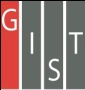 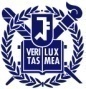 J E Kim                       IeffSUSY, Bethe12, Bad Honnef, Germany, 1 Oct. 2012
1. Weak CP, QCD, and the PQ symmetry with SUSY
3/67
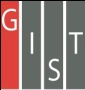 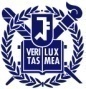 J E Kim                       IeffSUSY, Bethe12, Bad Honnef, Germany, 1 Oct. 2012
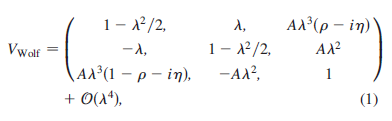 Flavor physics
on maximal CP
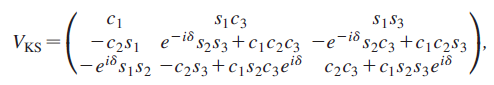 JEK-Seo, PRD84, 037303 (2011) [arXiv:1105.3304[hep-ph]]
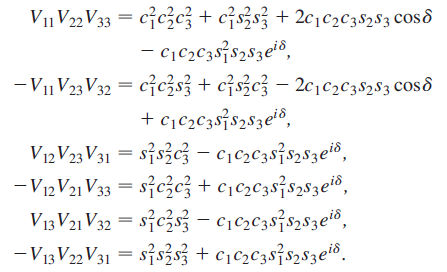 4/67
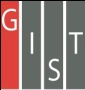 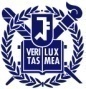 J E Kim                       IeffSUSY, Bethe12, Bad Honnef, Germany, 1 Oct. 2012
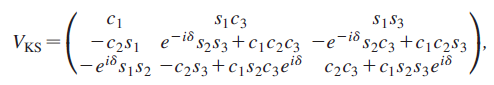 Jarlskog 
determinant

Maximal CP
violation
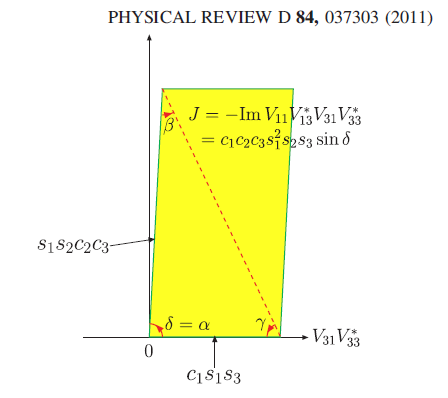 5/67
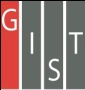 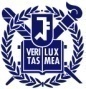 J E Kim                       IeffSUSY, Bethe12, Bad Honnef, Germany, 1 Oct. 2012
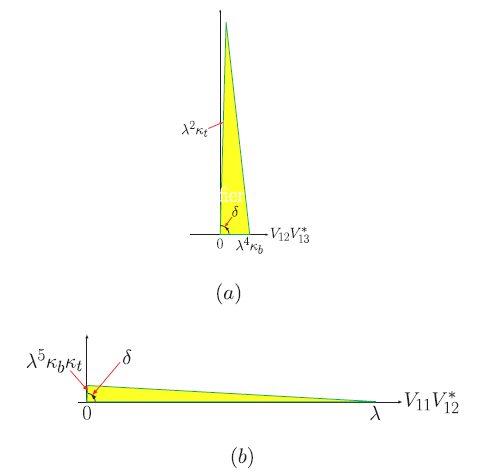 Jarlskog 
Determinant

Area the same

Maximal CP
violation
6/67
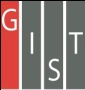 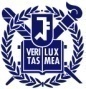 J E Kim                       IeffSUSY, Bethe12, Bad Honnef, Germany, 1 Oct. 2012
JEK+Seo proved it recently. J det consists of two elements
of V and two elements of V*. But det consists of three 
elements of V. It is not obvious at the outset. 









The Jarlskog det is           

                              J= V11 V33 V*13 V*31
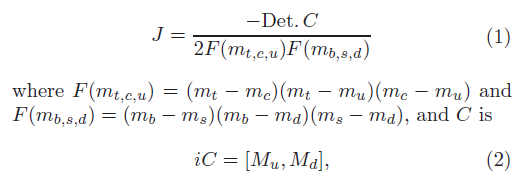 7/67
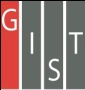 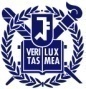 J E Kim                       IeffSUSY, Bethe12, Bad Honnef, Germany, 1 Oct. 2012
The determinant is real. If it is not real, we can change 
the quark phases to make it real. This process changes
the coefficint of the gluon anomaly term, i.e. the θ term. 
So, it is reasonable to work in this basis. 





Multiplying V*13 V*22 V*31, we have
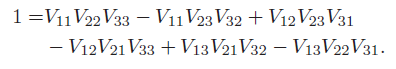 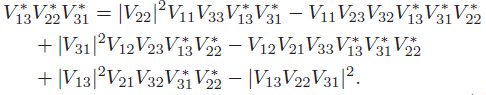 8/67
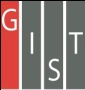 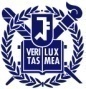 J E Kim                       IeffSUSY, Bethe12, Bad Honnef, Germany, 1 Oct. 2012
In the same way, the 4th term can be written with two terms 
And one of them combine with the 3rd term to make
(1- |V*11 |2) V12 V23 V*13 V*22. 
So we have
The Jarlskog det 
     J= V11 V33 V*13 V*31
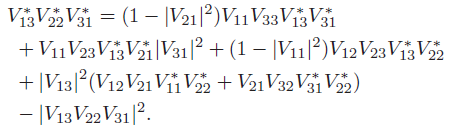 ImV*31V*22V*13 =
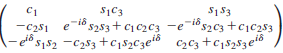 9/67
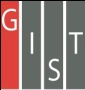 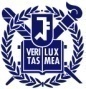 J E Kim                       IeffSUSY, Bethe12, Bad Honnef, Germany, 1 Oct. 2012
So the essence of the weak CP violation can be
looked upon by scrutinizing the CKM matrix.

We can also say that the weak CP violation is 
maximal.  PDG gives
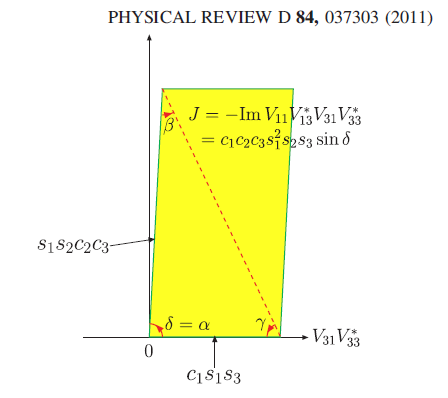 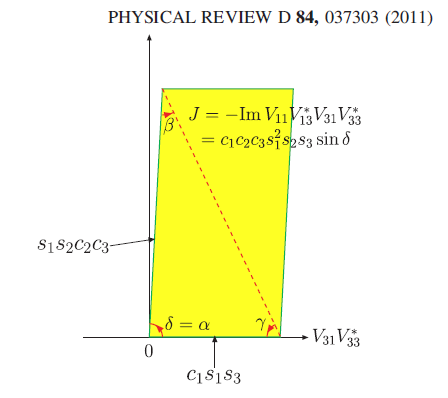 10/67
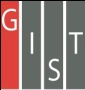 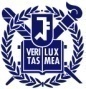 J E Kim                       IeffSUSY, Bethe12, Bad Honnef, Germany, 1 Oct. 2012
Since the area of the J det is the same, we look for
two long sides triangles. For example,
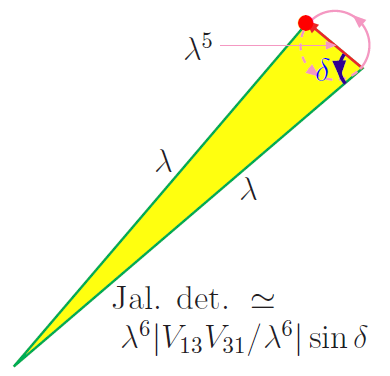 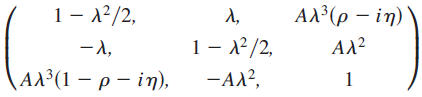 The area is maximum when  δ=π/2.  So, we observed the maximal CP violation.
The CP violation is modeled in 
JEK, PLB704 (2011) 360 [1109.0995].
11/67
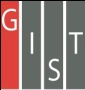 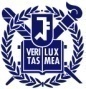 J E Kim                       IeffSUSY, Bethe12, Bad Honnef, Germany, 1 Oct. 2012
A brief history of QCD:

QCD started with the prediction  of Ω- [Okubo, Prog. Th. Phys. [Received 06. 12. 1961].  In terms of spin-1/2 quarks of Gell-Mann and Zweig,
Guersey & Radiccatti: It must be antisymmetric under the exchange of
   two s quarks [Received 15. 07. 1964]
Greenberg: tried a paraquark model [Received 27. 10. 1964]
  The real solution of the spin statistics problem was suggested by
Han and Nambu: by  introducing another SU(3) degrees but with 
  regretably with integer charged quarks quarks [Received 12. 04. 1965]
  Soon after, the fractionally charged quarks by 
Hori [Rec. 10. 02. 1966]
Fritzsch and Gell-Mann: named it as QCD [papers in 1972-1973]
12/67
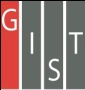 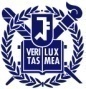 J E Kim                       IeffSUSY, Bethe12, Bad Honnef, Germany, 1 Oct. 2012
The discovery of the asymptotic freedom crowned the QCD as 
the theory of strong interaction theory quarks [Received 27. 04. 1973
                                                                                              03. 05. 1973]

This has led to the consideration of eight gluons interacting 
strongly with color triplet quarks. The current quark masses
 were first estimated in Gell-Mann-Oakes-Renner [Received 22. 07. 1968]
After the advent of QCD it has been 
calculated again by Langacker and Pagels quarks [Received 11. 06. 1973]
But, QCD with MeV order quark masses gives a light η’ [Weinberg 1975]
                                    The U(1) problem. 
With 8 gluons in QCD the vacuum has a parameter angle θ with,
which is a total derivative, but it cannot be neglected due to the surface 
contributions at Euclidian space infinity (due to instanton solutions).
13/67
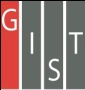 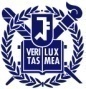 J E Kim                       IeffSUSY, Bethe12, Bad Honnef, Germany, 1 Oct. 2012
Weinberg's U(1) problem is solved by this gluon anomaly term 
    [‘t Hooft, 1986 review]
This suggest that the vacuum angle term is working. Otherwise, 
the U(1) problem is not  solved.

This is the brief QCD history with our current understanding
of hadron spectrum and high energy collision rates.
14/67
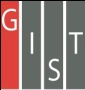 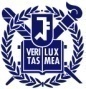 J E Kim                       IeffSUSY, Bethe12, Bad Honnef, Germany, 1 Oct. 2012
So, in QCD we consider
The surface term violates the CP symmetry. 
This has led to the strong CP problem, and led
to the current study of DM very light axion.
15/67
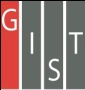 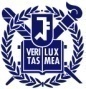 J E Kim                       IeffSUSY, Bethe12, Bad Honnef, Germany, 1 Oct. 2012
Dark matter in the universe is the most looked-for particle(s)
in cosmology and at LHC, and also at low temperature labs.
The 100 GeV scale DM and the10-1000 micro eV axion are
the most promising candidates.
Neutrinos                       Light bosons
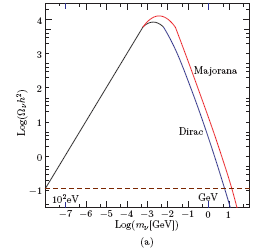 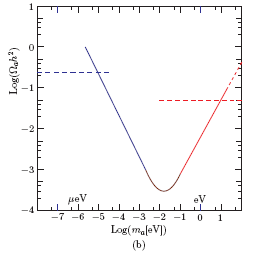 16/67
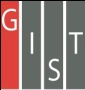 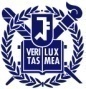 J E Kim                       IeffSUSY, Bethe12, Bad Honnef, Germany, 1 Oct. 2012
It is very flat if the axion decay constant is large,

                          CP conserving point
In the evolving universe, at some temperature, say T1, a  
starts to roll down to end at the CP conserving point 
sufficiently closely.  This analysis constrains the axion decay
constant (upper bound) and the initial VEV of a at T1.
17/67
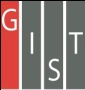 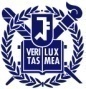 J E Kim                       IeffSUSY, Bethe12, Bad Honnef, Germany, 1 Oct. 2012
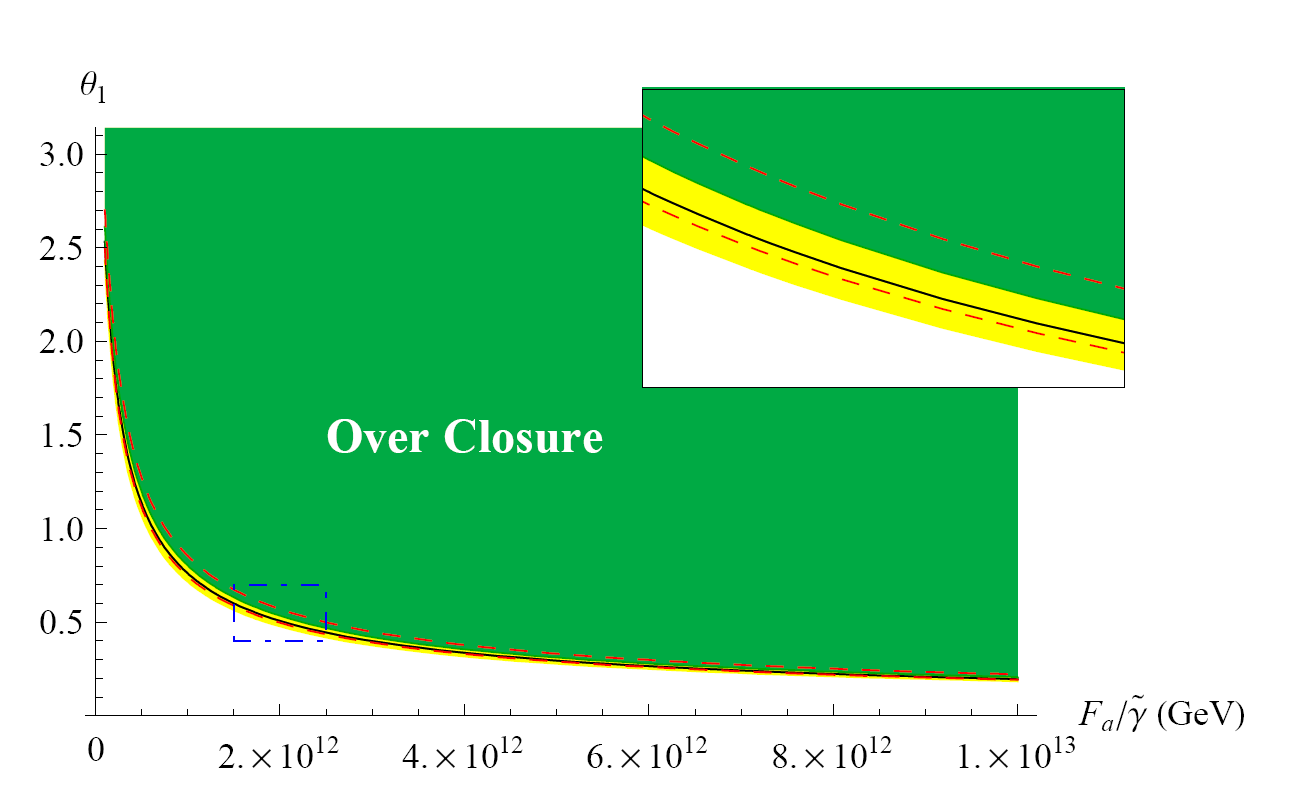 Bae-Huh-Kim, JCAP0809, 005
mq
ΛQCD
18/67
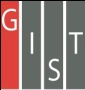 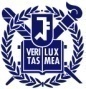 J E Kim                       IeffSUSY, Bethe12, Bad Honnef, Germany, 1 Oct. 2012
By discovering the axion, QCD is completed satisfactorily.

If the axion is ruled out at the window,

Either, its mass is too small to be
detected, or the small-θ problem
remains as a fine-tuning.
19/67
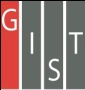 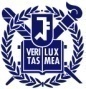 J E Kim                       IeffSUSY, Bethe12, Bad Honnef, Germany, 1 Oct. 2012
The PQ symmetry    
        with SUSY
The  SUSY Peccei-Quinn symmetry with invisible axion, axino, has been considered :
    Nilles-Raby, NPB198, 102 (1982)
    Frere-Gerard, Lett. Nuovo Cimento. 37 135  (1983)
Cosmology with axino has been considered :
    Kim-Masiero-Nanopoulos, PLB139, 346 (1984)         : eV axino  
    Rajagopal-Turner-Wilczek, NPB 358 ,447  (1991)     : keV axino
    Covi-Kim-Roszkowski, PRL 82, 4180  (1999)             : GeV axino
    Covi-Kim-HBKim-Roszkowski, JHEP05, 033 (2001)   : GeV axino
    Covi-Roszkowski-Small, JHEP07(2002)023 (hep-ph/0206119)
   Covi-Roszkowski-Ruiz de Austri-Small, JHEP06(2004)003 
   Brandenburg-Covi-Hamaguchi-Roszkowski-Steffen, PLB617, 99    
                             (2005)  (hepph/0501287)
    Choi -Kim -Lee -Seto , PRD77, 123501 (2008)(arXiv:0801.0491)
                                                                                           :TeV axino 

             and many more
21/67
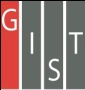 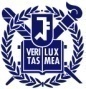 J E Kim                       IeffSUSY, Bethe12, Bad Honnef, Germany, 1 Oct. 2012
The axino  interaction for cosmology has been considered :

    Tamvakis-Wyler, PLB112, 451 (1992)         : considered 
    Kim, PRL67, 3465  (1991)     : saxion effect
    Chang-HBKim, PRL77, 591 (1996):  saxion effect to DM
   Brandenburg-Steffen, JCAP08(2004)008 (arXiv:hep-ph/0405158):hot 
                                              thermal loop
    A. Strumia, JHEP1006 (2010) 036 [arXiv:1003.5847 [hep-ph]]: squark
                    term is added with hot thermal loop comment
The axino mass has been considered :

    Chun-Kim-Nilles, PLB287, 123 (1992)         : acc. symmetry  
    Chun-Lukas, PLB 357 ,43  (1995)     : general discussion
    Cheung-Nomura -Thaler, JHEP03(2010)073} [arXiv:1002.1967]: not
                                     the QCD axino
    Higaki-Kitano, arXiv:1104.0170:  A try of non-minimal K¨ahler 
     
    Kim-Seo: NPB 864, 296 (2012) [arXiv:1204.5495: General]
22/67
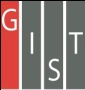 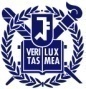 J E Kim                       IeffSUSY, Bethe12, Bad Honnef, Germany, 1 Oct. 2012
The axion in the spontaneously broken PQ is parametrized by
With SUSY, how can we define a spontaneously broken PQ 
symmetry? Or more generally, a spontaneously broken global symmetry?
23/67
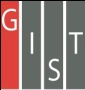 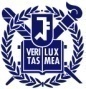 J E Kim                       IeffSUSY, Bethe12, Bad Honnef, Germany, 1 Oct. 2012
The superpotential is taken as
With SUSY breaking also, one introduces
Kim, PLB136, 378 (1984): A Common Scale  for the Invisible Axion, Local SUSY GUTs and Saxino Decay
24/67
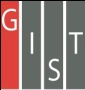 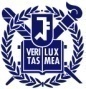 J E Kim                       IeffSUSY, Bethe12, Bad Honnef, Germany, 1 Oct. 2012
The PQ symmetry: the axion multiplet is
In SUGRA, we must consider the Kaehler potential also.
25/67
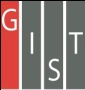 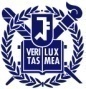 J E Kim                       IeffSUSY, Bethe12, Bad Honnef, Germany, 1 Oct. 2012
The potential breaking U(1) is of the Mexican hat form,
26/67
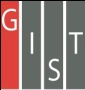 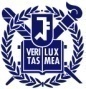 J E Kim                       IeffSUSY, Bethe12, Bad Honnef, Germany, 1 Oct. 2012
The axion model has the DW number 

    Sikivie, PRL48, 1156 (1982)         :  DW problem
    Choi-Kim, PRL55, 2637  (1985)     : Degenerate vacua
    Barr-Choi-Kim, NPB283, 591 (1987):  N=1 allowed
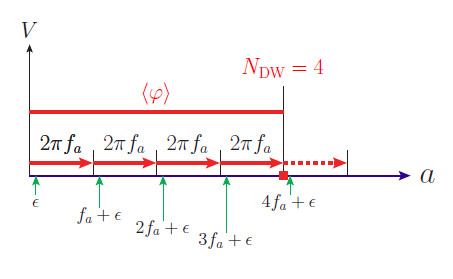 27/67
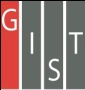 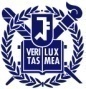 J E Kim                       IeffSUSY, Bethe12, Bad Honnef, Germany, 1 Oct. 2012
So, the phase must be of the complex scalar:
This φ appears in the coefficient outside the exponent.
28/67
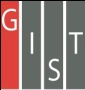 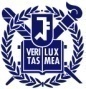 J E Kim                       IeffSUSY, Bethe12, Bad Honnef, Germany, 1 Oct. 2012
2.  Goldstino and
            axino
29/67
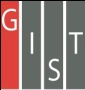 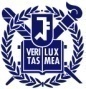 J E Kim                       IeffSUSY, Bethe12, Bad Honnef, Germany, 1 Oct. 2012
When fields carrying the PQ charges develop VEVs, the PQ symmetry is broken. When fields develop F-terms, SUSY is broken.
What about if fields carrying the 
PQ charges develop VEVs and F-terms?
Related references are the following:

Kim-Nilles, PLB138, 150  (1984)
Giudice-Masiero, PLB206, 480 (1988)
30/67
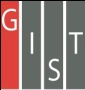 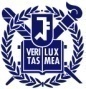 J E Kim                       IeffSUSY, Bethe12, Bad Honnef, Germany, 1 Oct. 2012
Consider the minimal Kaehler plus


The PQ symmetry is preserved. So,
It can be obtained from the superpotential
This is a kind of Giudice-Masiero by the F-term XF. The PQ symmetry is broken by this F-term.
31/67
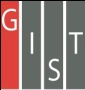 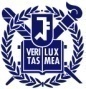 J E Kim                       IeffSUSY, Bethe12, Bad Honnef, Germany, 1 Oct. 2012
It is Kim-Nilles
In the Giudice-Masiero, μ=(XF)*, since XF*= ∂W/ ∂X, or the same result as that of Kim-Nilles
32/67
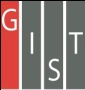 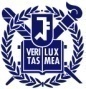 J E Kim                       IeffSUSY, Bethe12, Bad Honnef, Germany, 1 Oct. 2012
So, considering just W with θ0 components and considering θ2 components seem to be clarified. 
               The PQ symmetry depends on θ0 components showing global symmetries, and Goldstino depends on θ2 components showing SUSY breaking . 










PQ: upward direction
Goldstino: downward direction

There is an ambiguity in the definition of axino.
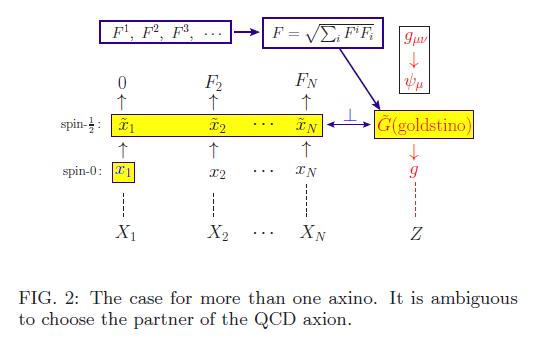 33/67
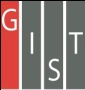 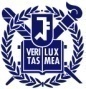 J E Kim                       IeffSUSY, Bethe12, Bad Honnef, Germany, 1 Oct. 2012
If there is one axino, there is no ambiguity. The other is Goldstino.  Even if there is one axino, the definition of axino has to be taken judiciously: 
FA = 0. Even in this case, the Goldstino direction may not be orth. to axino direction.  FA ∝ goldstino
34/67
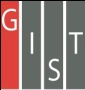 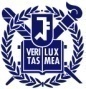 J E Kim                       IeffSUSY, Bethe12, Bad Honnef, Germany, 1 Oct. 2012
Even though we start with an axion multiplet A and Goldstino multiplet Z, the final multiplets below SUSY breaking may mix some of the original components.
35/67
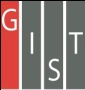 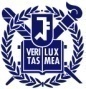 J E Kim                       IeffSUSY, Bethe12, Bad Honnef, Germany, 1 Oct. 2012
FA = 0:
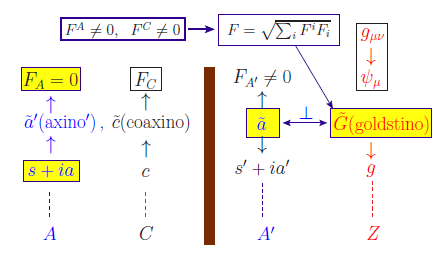 36/67
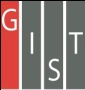 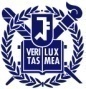 J E Kim                       IeffSUSY, Bethe12, Bad Honnef, Germany, 1 Oct. 2012
FA  ≠ 0 :
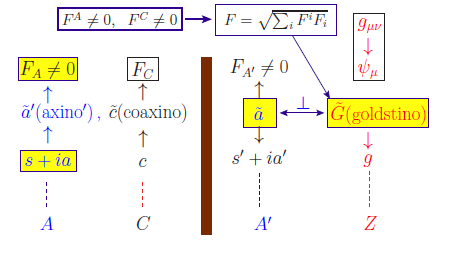 In any case, FA  = 0  or FA  ≠ 0 is a detail and we present an example later.
37/67
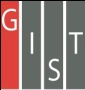 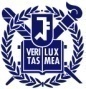 J E Kim                       IeffSUSY, Bethe12, Bad Honnef, Germany, 1 Oct. 2012
Definition of axion is without an ambiguity.
Definition of Goldstino is without an ambiguity:
But, axino is defined such that it belongs to a subset
38/67
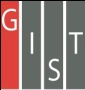 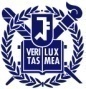 J E Kim                       IeffSUSY, Bethe12, Bad Honnef, Germany, 1 Oct. 2012
If all these contributions are not important, such as in GMSB scenario, the gaugino mass contributes:  for the KSVZ axion
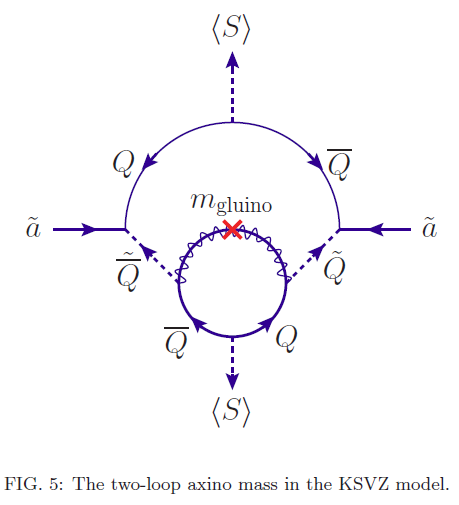 Anomaly mediation can contribute too. 
But it is subdominant to gravity mediation.
39/67
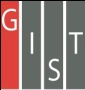 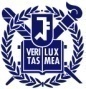 J E Kim                       IeffSUSY, Bethe12, Bad Honnef, Germany, 1 Oct. 2012
Axino mass
So axino mass is parametrized as
The gaugino contribution was shown above. 
Now, we concentrate on the first term. 
And explicitly calculate for  only one axino 
to avoid the ambiguity.
41/67
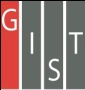 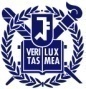 J E Kim                       IeffSUSY, Bethe12, Bad Honnef, Germany, 1 Oct. 2012
Local SUSY with one axino:
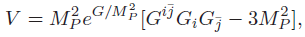 (i) Vanishing CC condition
(ii) The vacuum stabilization condition
(iii)  We use the following for the U(1) invariance
42/67
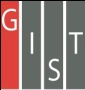 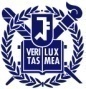 J E Kim                       IeffSUSY, Bethe12, Bad Honnef, Germany, 1 Oct. 2012
The axino mass matrix is
The Goldstino direction is zero mass eigenstate.
43/67
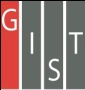 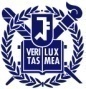 J E Kim                       IeffSUSY, Bethe12, Bad Honnef, Germany, 1 Oct. 2012
GA=0, GA≠0

    (i) <C> = 0
   (ii) <C> ≠ 0
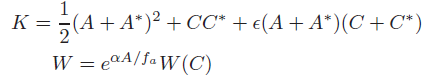 (2) GA≠0, GA≠0
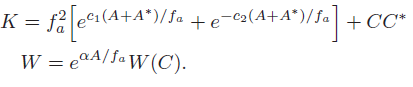 44/67
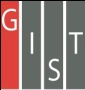 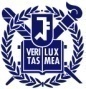 J E Kim                       IeffSUSY, Bethe12, Bad Honnef, Germany, 1 Oct. 2012
GA≠0, GA≠0 example
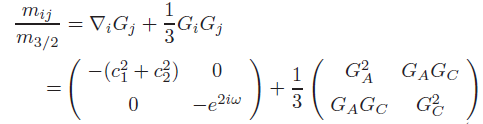 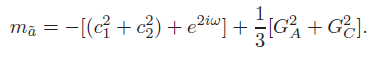 We have shown that it can take any value, even almost zero for the sequestered case.
45/67
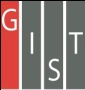 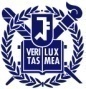 J E Kim                       IeffSUSY, Bethe12, Bad Honnef, Germany, 1 Oct. 2012
For the gravity mediation, most likely of the form
46/67
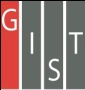 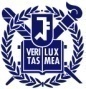 J E Kim                       IeffSUSY, Bethe12, Bad Honnef, Germany, 1 Oct. 2012
This is for the one axino case. 

But the mixing in the Kaehler potential with specific forms can lead to any mass. And, many coaxinos can be different from this.
47/67
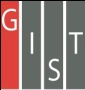 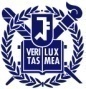 J E Kim                       IeffSUSY, Bethe12, Bad Honnef, Germany, 1 Oct. 2012
In addition, kinetic mixing has to be taken into account also.  The result is that the axino mass is of order the gravitino mass, probably larger than the gravitino mass.
48/67
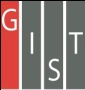 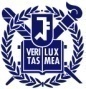 J E Kim                       IeffSUSY, Bethe12, Bad Honnef, Germany, 1 Oct. 2012
3. Effective SUSY
Effective SUSY
Has been proposed in the middle of
90s. The third generation and
Higgs doublets are the necessary ingredient of the gauge hierarchy solution through SUSY.

Dimopoulos-Giudice, PLB357, 573 [hep-ph/9507282];
Pomarol-Tommasini, NPB466, 3 [hep-ph/9507462];
Cohen-Kaplan-Nelson, PLB388, 588 [hep-ph/9607394]; recently
Giudice-Nardecchia-Romanino, NPB813, 156 [0812.3610 [hep-ph] ]
50/67
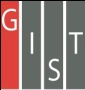 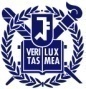 J E Kim                       IeffSUSY, Bethe12, Bad Honnef, Germany, 1 Oct. 2012
To raise the 1st and 2nd family squark
masses a little bit, from FCNC effects one needs a symmetry of the first two family squarks. Probably U(2).

But, if the 1st and 2nd family squark
masses are raised above 105 –106 GeV, one does not need such a light family symmetry.  However, this raises another problem, which will be remdied in IeffSUSY.
51/67
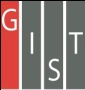 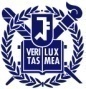 J E Kim                       IeffSUSY, Bethe12, Bad Honnef, Germany, 1 Oct. 2012
Interpretation in CMSSM & simplified model CMS SUS-12-005
                                                                ATLAS-CONF-2012-033
                                                                ATLAS-CONF-2012-037
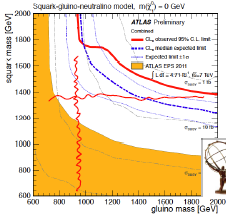 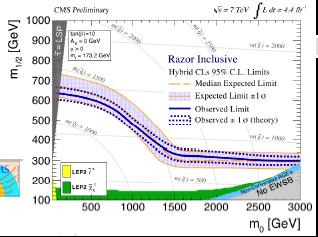 Latest CMS results from Razor analysis (4.4 fb-1) exclude squark
and gluino masses up to 1.35 TeV (CMS SUS-12-005).
Latest ATLAS results from meff on 0-lepton (4.7fb-1) is mapped on 
simplified model with the massless LSP assumption
mgl<940GeV, msq<1380GeV are excluded (ATLAS-CONF-2012-033).
52/67
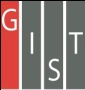 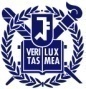 J E Kim                       IeffSUSY, Bethe12, Bad Honnef, Germany, 1 Oct. 2012
Z’ mediation:
     SUSY breaking at the hidden sector is manifested in the visible sector (SM) by the Z’ charged sector.

It is not just saying effSUSY, but
realizing such a model explicitly in heterotic string models.
53/67
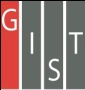 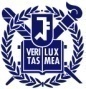 J E Kim                       IeffSUSY, Bethe12, Bad Honnef, Germany, 1 Oct. 2012
● Z’ mediation

The Z’ mediation has been studied relatively recently.
 P. Langacker, G. Paz, L.-T. Wang, and I. Yavin, PRL100, 041802 (2008);
 R. N. Mohapatra and S. Nandi, PRL 79, 181 (1997);
 T. Kikuchi and T. Kubo, PLB 666, 262 (2008).

Langacker et al discusses one Z’ and MN discusses Z’ and Z. In the latter case, it is proper for it to be called the mixed mediation (MM). The MM needs a fine-tuning of parameters. So, we discuss the Z’ mediation only. The U(1)’ charge is carried by the mediators, but NOT by the 3rd family members and Higgs doublets. It is effSUSY.

At least, it is a CALCULABLE MODEL with only a SUSY
gauge theory knowledge.
54/67
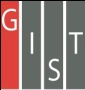 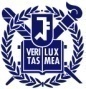 J E Kim                       IeffSUSY, Bethe12, Bad Honnef, Germany, 1 Oct. 2012
For the SUSY hierarchy solution, we need a light Higgs.

The large top mass (or Yukawa couplings) at TeV scale
and also its superpartner mass needed at TeV scale
(for gauge hierarchy solution) and it supports
the SU(2) x U(1) breaking radiatively
            [Ibanez-Ross, Inoue et al., Ellis et al.]
Hu and Hd light and the 3rd family members light =      effSUSY
Hu and Hd light and the 3rd f. mem. heavy =           
          IeffSUSY
55/67
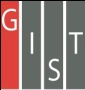 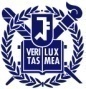 J E Kim                       IeffSUSY, Bethe12, Bad Honnef, Germany, 1 Oct. 2012
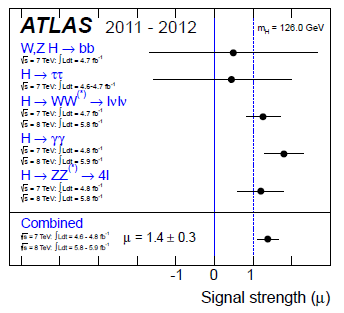 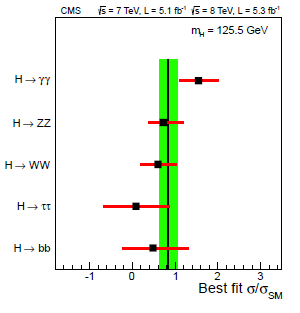 arXiv:1207.7214
arXiv:1207.7235
Higgs to two photons is the spectacular mode. Details will be known 
with more data, but Higgs discovery at 126 GeV is most likely. 
Is it from SUSY?
56/67
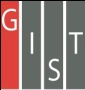 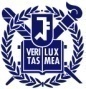 J E Kim                       IeffSUSY, Bethe12, Bad Honnef, Germany, 1 Oct. 2012
The 126 GeV Higgs is rather difficult to obtain in the CMSSM. 
To raise it sufficiently above the tree level limit mh < MZ, 
we need a large A-term and/or large stop masses.

Gravity mediation is an easy one for A-term. For a large
stop, we take an opposite view from effSUSY: 
           Inverted effSUSY=IeffSUSY
where stop is the heaviest squark.

       Z’ mediation & gravity mediation with IeffSUSY
57/67
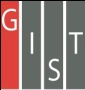 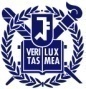 J E Kim                       IeffSUSY, Bethe12, Bad Honnef, Germany, 1 Oct. 2012
(1) Superpartner
Zprimino is effec.
in the mediation.
(2) The SUSY
breaking source
DSB does not
carry the weak
hypercharge Y.
The messenger
sector carries the
Z’ charge but no
weak hypercharge Y.
(3) The 2nd family and Higgs do not carry
the Z’ charge.
(4) The 3rd f. carry the Z’ charge. This scenario can be  generic, compared to 
the f. universal Z’ charge.
f(0,1,5’*)
f*(0,-1,5’)
t, b, 
τ, ντ
DSB
Hu, Hd, μ, νμ ,…
58/67
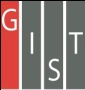 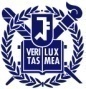 J E Kim                       IeffSUSY, Bethe12, Bad Honnef, Germany, 1 Oct. 2012
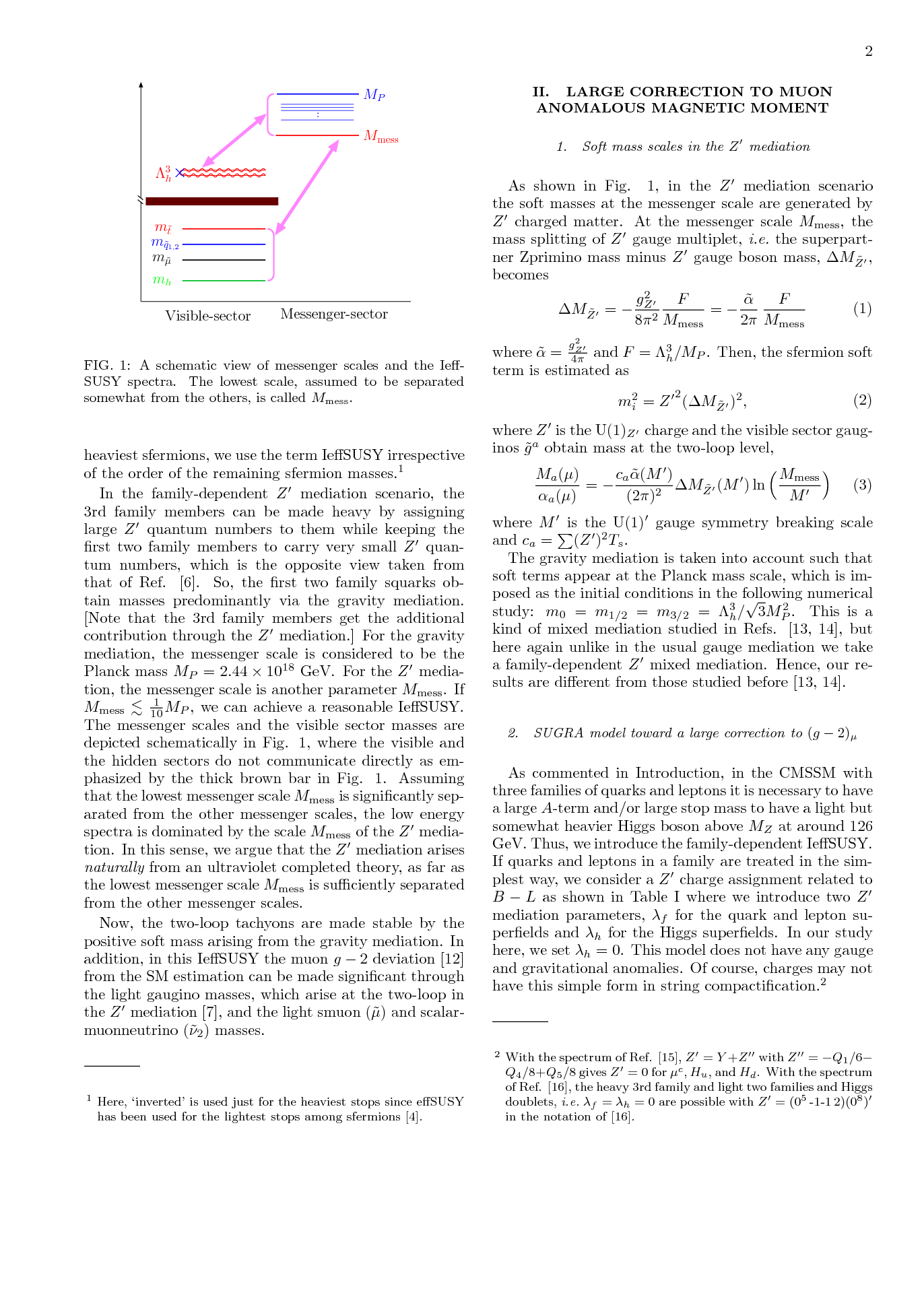 This leads to the combined Z’ and gravity mediation with 
the hidden sector scale bigger than  1013 GeV.
59/67
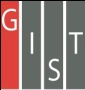 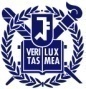 J E Kim                       IeffSUSY, Bethe12, Bad Honnef, Germany, 1 Oct. 2012
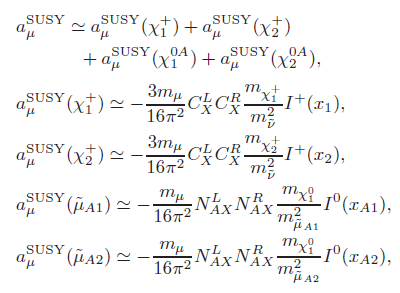 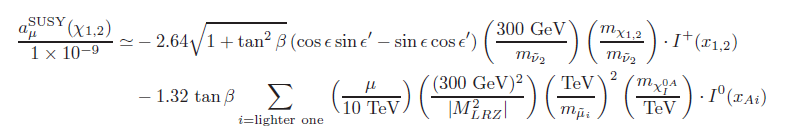 arXiv:1208.5484v2[hep-ph]
60/67
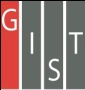 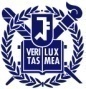 J E Kim                       IeffSUSY, Bethe12, Bad Honnef, Germany, 1 Oct. 2012
4. Numerical study
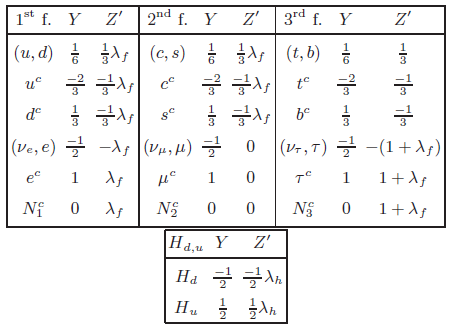 62/67
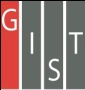 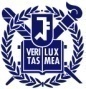 J E Kim                       IeffSUSY, Bethe12, Bad Honnef, Germany, 1 Oct. 2012
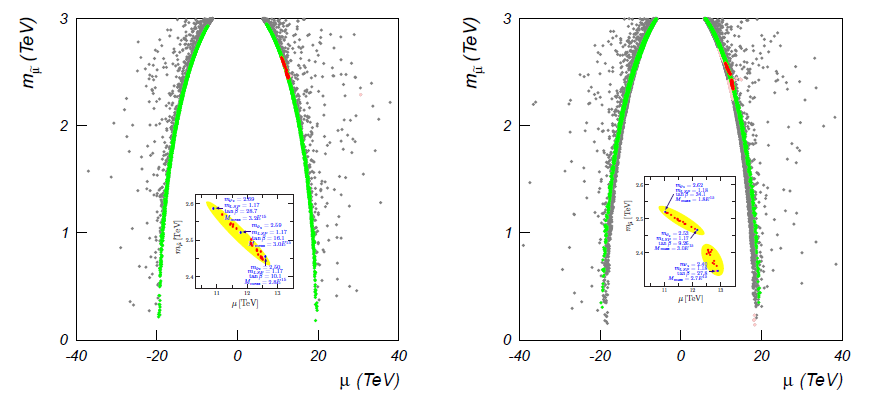 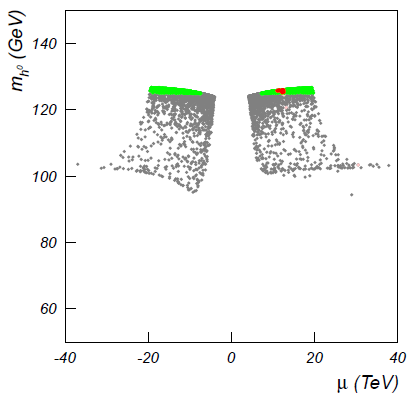 There exists a range of parameters,
allowing 126 GeV Higgs and a large
(g-2)μ. Mu is above 10 TeV and the
LSP mass is about 1.2 TeV.
Choi-Kim-Lee-Seto, arXiv:0801.0491
Kim-Seo, NPB864, 296[arXiv:1204.5495]
63/67
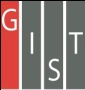 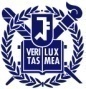 J E Kim                       IeffSUSY, Bethe12, Bad Honnef, Germany, 1 Oct. 2012
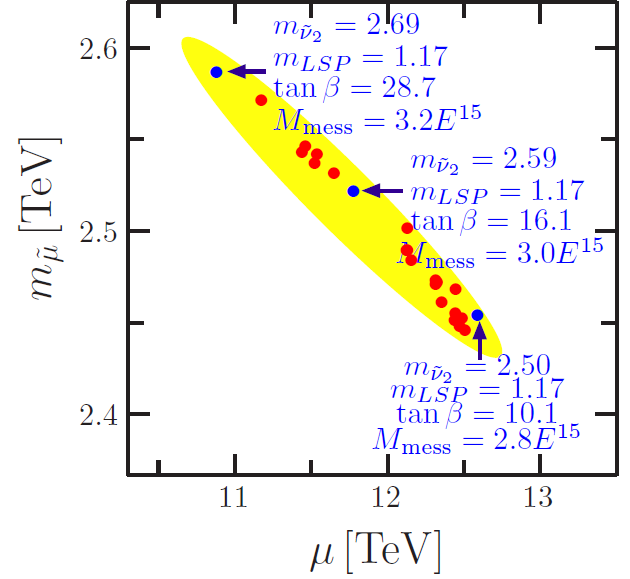 64/67
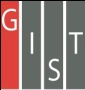 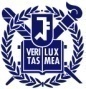 J E Kim                       IeffSUSY, Bethe12, Bad Honnef, Germany, 1 Oct. 2012
Z(12-I) orbifold
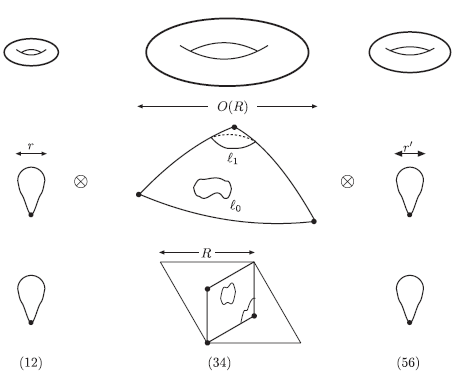 SU(5)xSU(5)’ from Z(12-I) orbifold compactification:
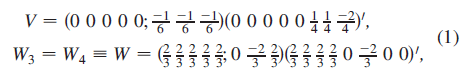 This leads to three families and sin2θW =3/8 at the GUT scale.
Also, the SU(5)’ hidden sector with one (10’+5’*) allowing 
DSB. [Huh-Kim-Kyae, PRD80,115012[arXiv:0904.1108]]
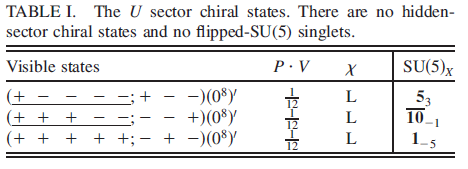 Z’=(05 -1 -1 2)(08)’
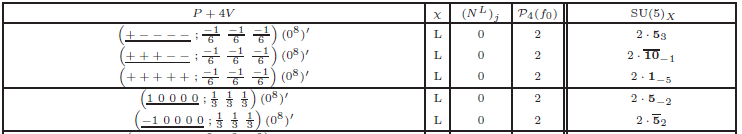 65/67
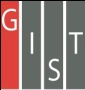 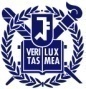 J E Kim                       IeffSUSY, Bethe12, Bad Honnef, Germany, 1 Oct. 2012
Then, the 3rd family squarks are heavy and the first two
family squarks and Higgs doublets are light. It may be 
close to the case (a) above.
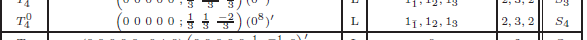 Murayama-Nomura [hep-ph/0701231]:
66/67
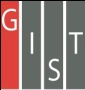 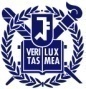 J E Kim                       IeffSUSY, Bethe12, Bad Honnef, Germany, 1 Oct. 2012
Conclusion

1. CP: the weak CKM parametrization and the strong CP via very light axion

2. Axino mass can take any value depending on the axion model and SUSY breaking scheme.
3. We discussed the IeffSUSY to have a
    126 GeV Higgs boson and (g-2)μ.
67/67
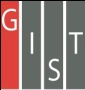 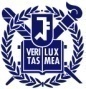 J E Kim                       IeffSUSY, Bethe12, Bad Honnef, Germany, 1 Oct. 2012